UNIVERSIDADE ABERTA DO SUS
UNIVERSIDADE FEDERAL DE PELOTAS
Especialização em Saúde da Família
Modalidade a Distância
Turma 8
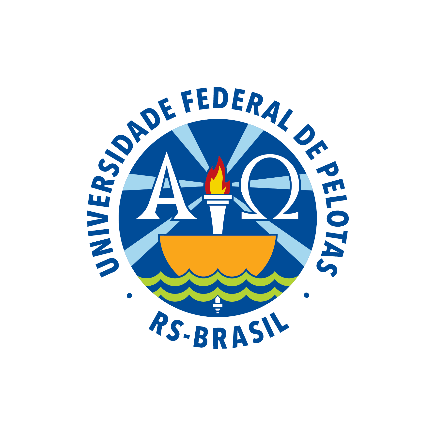 Melhoria da Atenção à Saúde da Pessoa Idosa na ESF da Sede, Faxinal do Soturno/RS 



Aluno: Mabel Merlán Martínez 
Orientadora: Luzane Santana da Rocha


Pelotas, 2015
Introdução
Importância da Ação Programática

O envelhecimento é um processo que faz parte da própria vida, pode ser compreendido como um processo natural, de diminuição progressiva da reserva funcional dos indivíduos o que, em condições normais, não costuma provocar qualquer problema. Hoje no mundo é uma realidade o aumento das pessoas de 60 anos e mais.

 No Brasil, nos últimos anos tem-se a tendência ao envelhecimento populacional como consequência da queda da fecundidade e da mortalidade e do aumento da esperança de vida, estima-se que atualmente existem mais de 17 milhões de idosos no país.
Introdução
Caracterização do município Faxinal do Soturno:

Situado na Depressão Central, no coração do Rio Grande do sul, estando o Jacuí a leste e a Serra de São Martino a oeste. Faz parte dos municípios da Quarta Colônia de Imigração italiana.

Limites Geográficos: Dona Francisca, Ivorá, Nova Palma, Silveira Martins e São João do Polêsine

Economia: agricultura, comércio e indústria.
Introdução
Caracterização do município Faxinal do Soturno:

População: 6.672 habitantes. 

Densidade demográfica: 39.27 hab/km2.

Serviços de Saúde: Secretaria Municipal de Saúde, Unidade Básica de Saúde (UBS) e o Hospital de Caridade São Roque. A UBS tem duas equipes de Saúde da Família, com uma cobertura de 100% da Estratégia Saúde da Família.
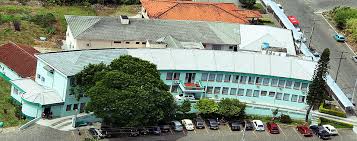 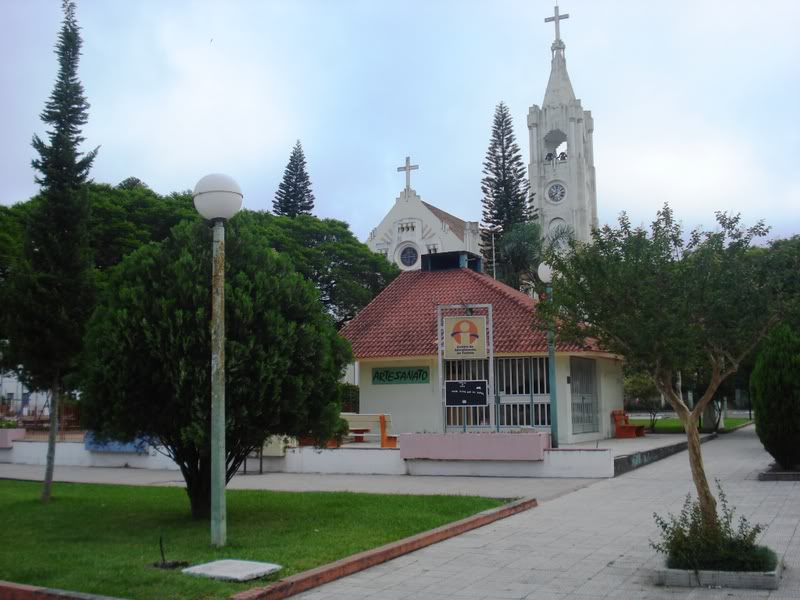 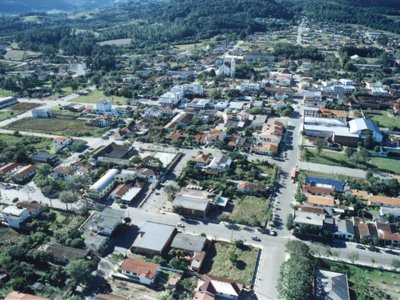 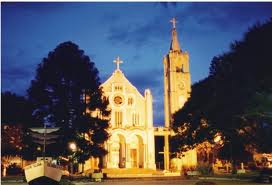 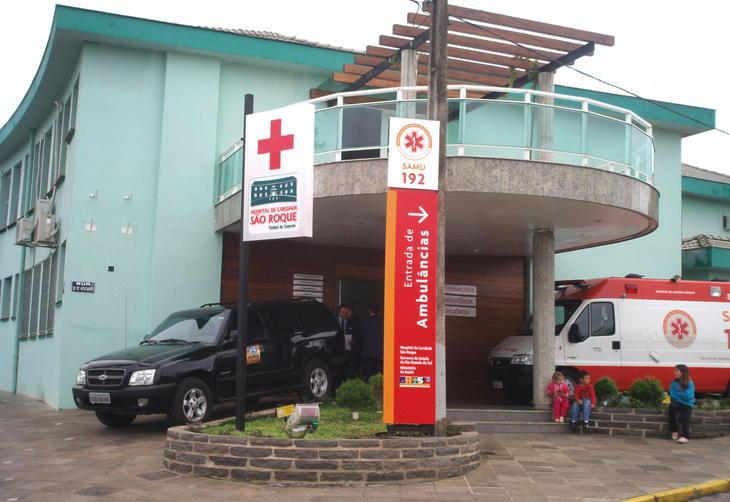 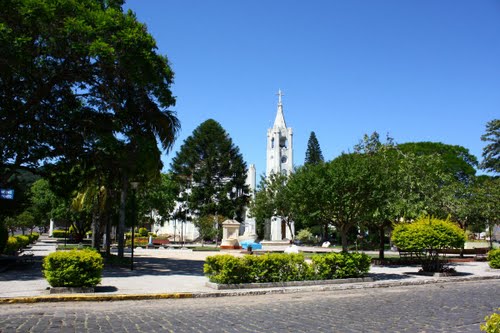 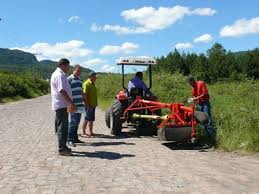 Introdução
Situação da Ação Programática antes da intervenção

Saúde do Idoso:

Conselho de Idosos embora existente, com funcionamento inadequado;
Caderneta da pessoa idosa não implementada;
Ausência de avaliação e monitoramento das ações ofertadas aos idosos;  
Indicadores de qualidade com baixas proporções, baixa cobertura e sem certeza, estimava-se 368 idosos;
Avaliação de saúde bucal e educação em saúde falhas.
Objetivo Geral

Melhorar a Saúde do Idoso na ESF da Sede no município Faxinal do Soturno, Rio Grande do Sul.
Acolhimento
Cadastramento
Informação
Metodologia
Atualização
Orientação
Monitoramento
Organização
Capacitação
Metodologia
Logística 

Caderno da Atenção Básica n°19 Envelhecimento e Saúde da Pessoa Idosa, do Ministério da Saúde, 2006.

Livro registro com todos os idosos consultados.

Ficha espelho e planilha de coleta de dados.

Capacitação da equipe.

Busca ativa dos usuários.

Atividades de promoção da saúde.
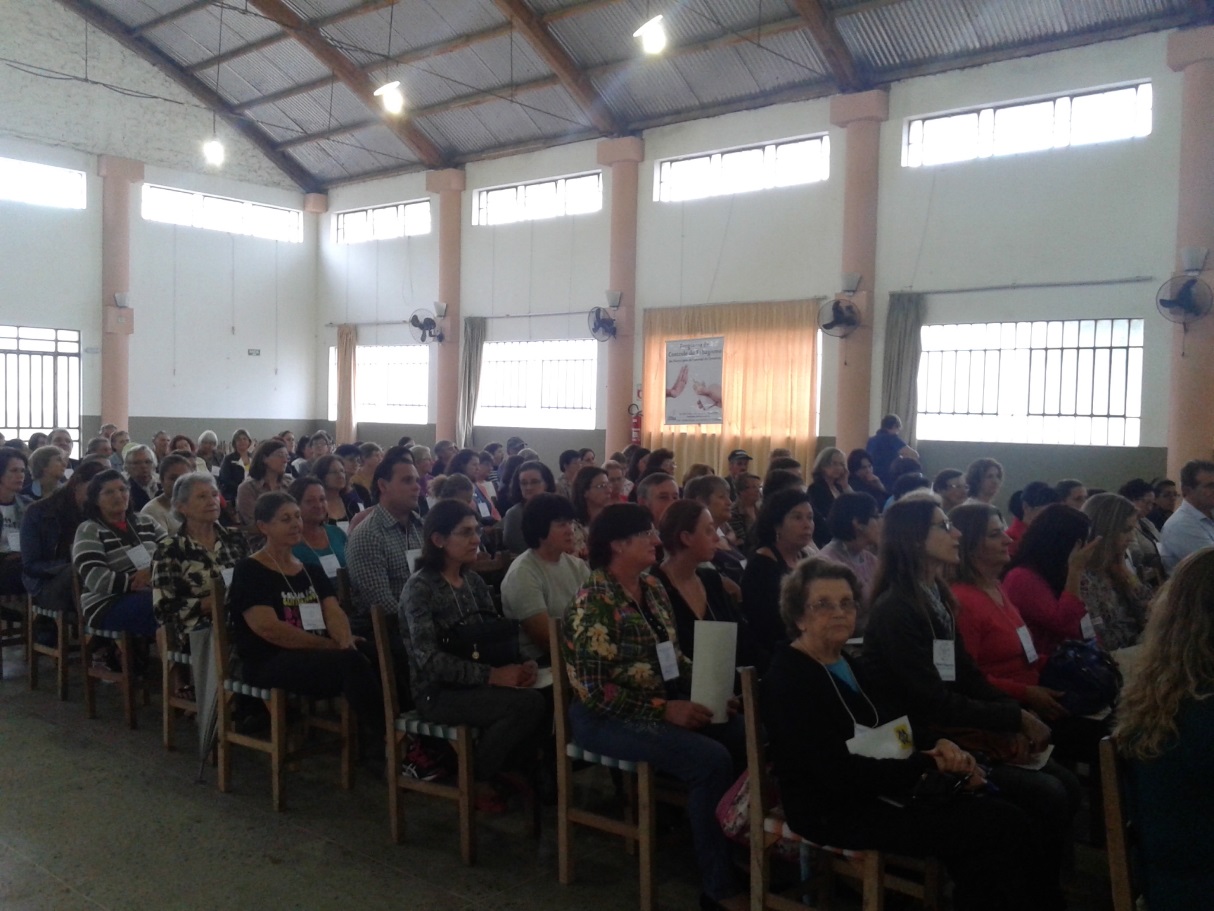 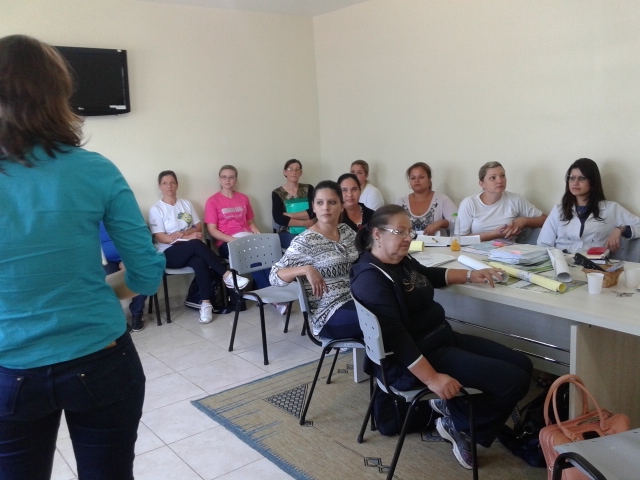 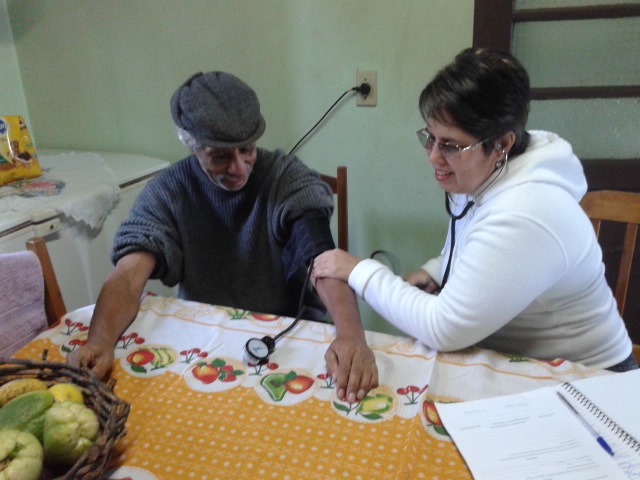 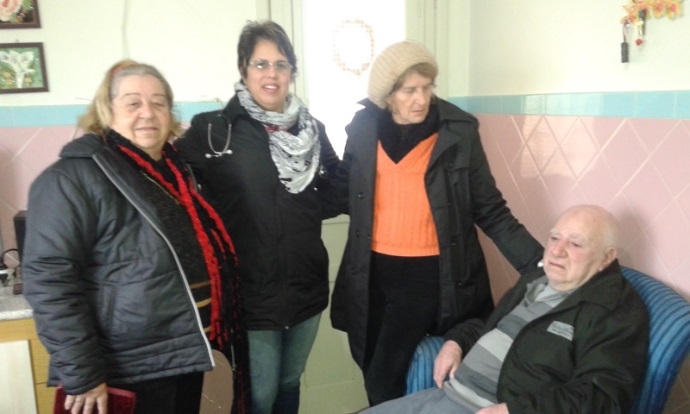 Objetivos, Metas e Resultados
Objetivo 1: Ampliar a cobertura do Programa de Saúde do Idoso.

Meta1.1: Ampliar a cobertura de atenção à saúde do idoso da área da unidade de saúde para 80%.
Objetivo 2: Melhorar a qualidade da atenção ao idoso na Unidade de Saúde.

Meta 2.1: Realizar Avaliação Multidimensional Rápida em 100% dos idosos da área de abrangência utilizando como modelo a proposta de avaliação do Ministério da Saúde. 

Meta 2.2: Realizar exame clínico apropriado em 100% das consultas, incluindo exame físico dos pés, com palpação dos pulsos tibial posterior e pedioso e medida da sensibilidade a cada 3 meses para diabéticos.

Meta 2.3: Realizar a solicitação de exames complementares periódicos em 100% dos idosos hipertensos e/ou diabéticos.

As metas foram alcançadas em 100% nos três meses.
Meta 2.4: Priorizar a prescrição de medicamentos da Farmácia Popular a 100% dos idosos.
Meta 2.5: Cadastrar 100% dos idosos acamados ou com problemas de locomoção. (Estimativa de 8% dos idosos da área).
Meta 2.6: Realizar visita domiciliar a 100% dos idosos acamados ou com problemas de locomoção.

Meta 2.7: Rastrear 100% dos idosos para Hipertensão Arterial Sistêmica (HAS).

Meta 2.8: Rastrear 100% dos idosos com pressão arterial sustentada maior que 135/80 mmHg ou com diagnóstico de hipertensão arterial para Diabetes Mellitus (DM).


As metas foram alcançadas em 100% nos três meses.
Meta 2.9: Realizar avaliação da necessidade de atendimento odontológico em 100% dos idosos.
Meta 2.10: Realizar a primeira consulta odontológica para 100% dos idosos.
Objetivo 3. Melhorar a adesão aos idosos ao Programa 
de saúde do idoso.
Meta 3.1: Buscar 100% dos idosos faltosos às consultas programadas.



Ao longo da intervenção realizamos busca ativa em 100% dos idosos faltosos, sendo 01 no primeiro mês, 06 no segundo e 11 no terceiro mês.
Objetivo 4. Melhorar o registro das informações

Meta 4.1: Manter registro específico de 100% das pessoas idosas.

A meta foi alcançada em 100% nos três meses da intervenção.


Meta 4.2: Distribuir a Caderneta de Saúde da Pessoa Idosa a 100% dos 
idosos cadastrados
Objetivo 5. Mapear os idosos de risco da área de abrangência

Meta 5.1: Rastrear 100% das pessoas idosas para risco de morbimortalidade.

Meta 5.2: Investigar a presença de indicadores de fragilização na velhice em 100% das pessoas idosas.

Meta 5.3: Avaliar a rede social de 100% dos idosos

As metas foram alcançadas em 100% nos três meses.
Objetivo 6: Promover a saúde dos idosos

Meta 6.1: Garantir orientação nutricional para hábitos alimentares saudáveis a 100% das pessoas idosas.

Meta 6.2: Garantir orientação para a prática regular de atividade física a 100% idosos.

Meta 6.3: Garantir orientações sobre higiene bucal (incluindo higiene de próteses dentárias) para 100% dos idosos cadastrados.

As metas foram alcançadas em 100% nos três meses.
Discussão
Significou o acordar dos diversos setores do município.

 Ampliação da cobertura de atenção integral aos idosos, melhoria dos registros e qualificação da atenção.

 Contribuiu para mudar a concepção assistencialista.

 Capacitação da equipe segundo as recomendações do Ministério da Saúde conforme os protocolos de atendimento aos idosos.

 Estabelecimento de uma nova relação entre os profissionais de saúde e a comunidade.
Reflexão crítica sobre o processo pessoal de aprendizagem
Ampliação de meus conhecimentos na atenção básica;

 Contribuiu para a nossa preparação individual;

 Contribuiu muito para meu crescimento pessoal e profissional
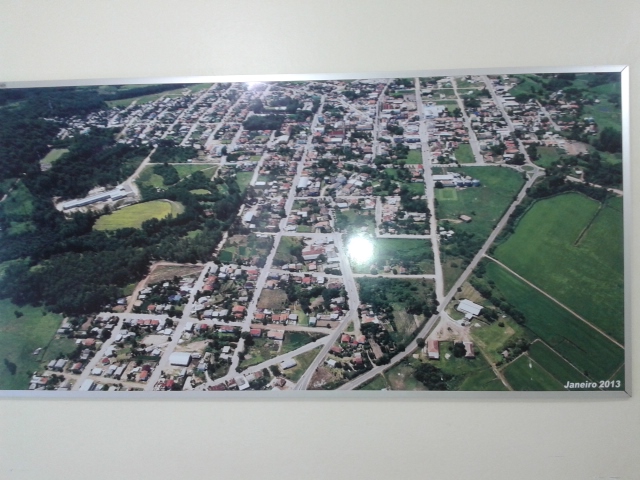 OBRIGADA